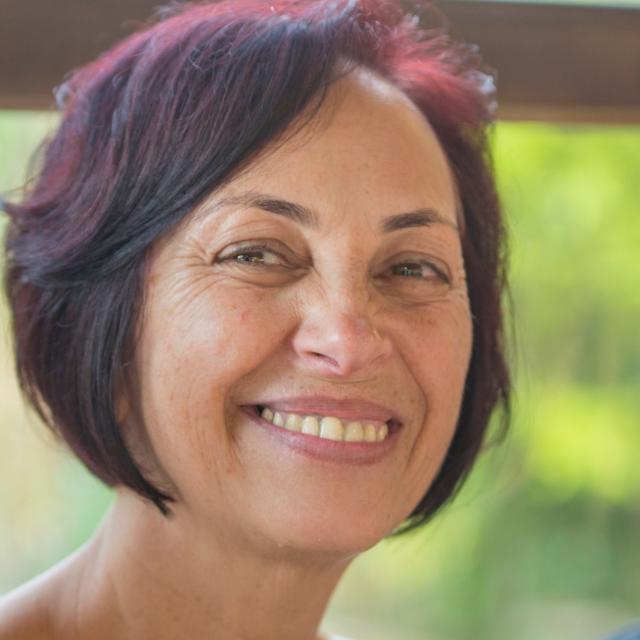 UFPR.PPGGI. MÉTODOS QUALITATIVOS
Observação, Análise Documental
Observação
Observação: Tipologia
Observação
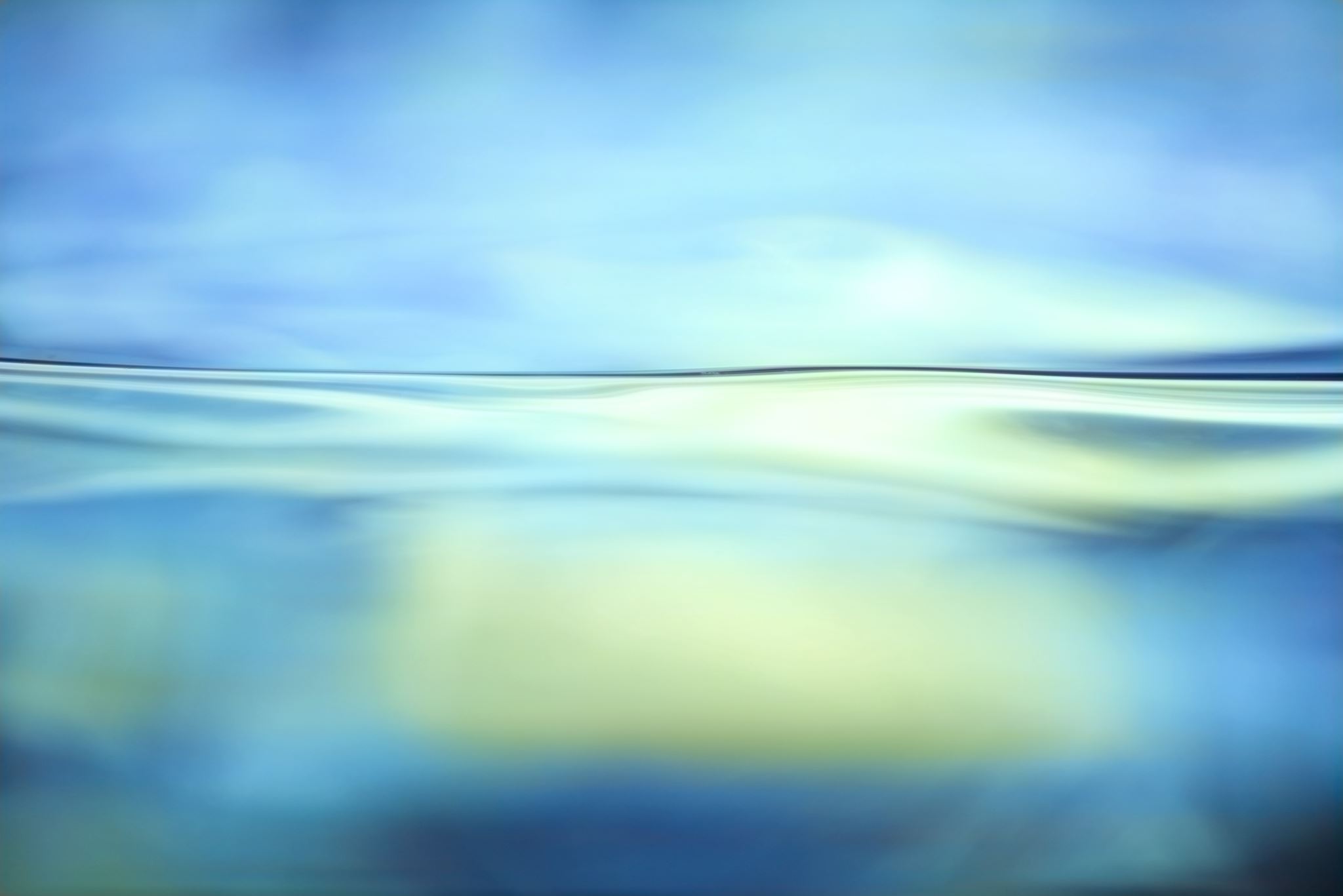 Observação: Segundo o número de observadores
Observação Estruturada
Pontos a Serem Considerados:  

Por que observar           Para que observar            Como observar 


        Quem observar                                               O que observar
Observação
Pesquisa documental e análise documental
Pesquisa documental 
 realizada a partir de documentos, contemporâneos ou retrospectivos, considerados cientificamente autênticos. 
Os documentos podem ser de fontes primárias e secundárias; fontes escritas ou não. 
Fontes escritas: 
documentos oficiais, planos, programas, projetos, diagnósticos, livros, artigos, 
Fontes não escritas: 
fotos, filmes, audiovisuais.
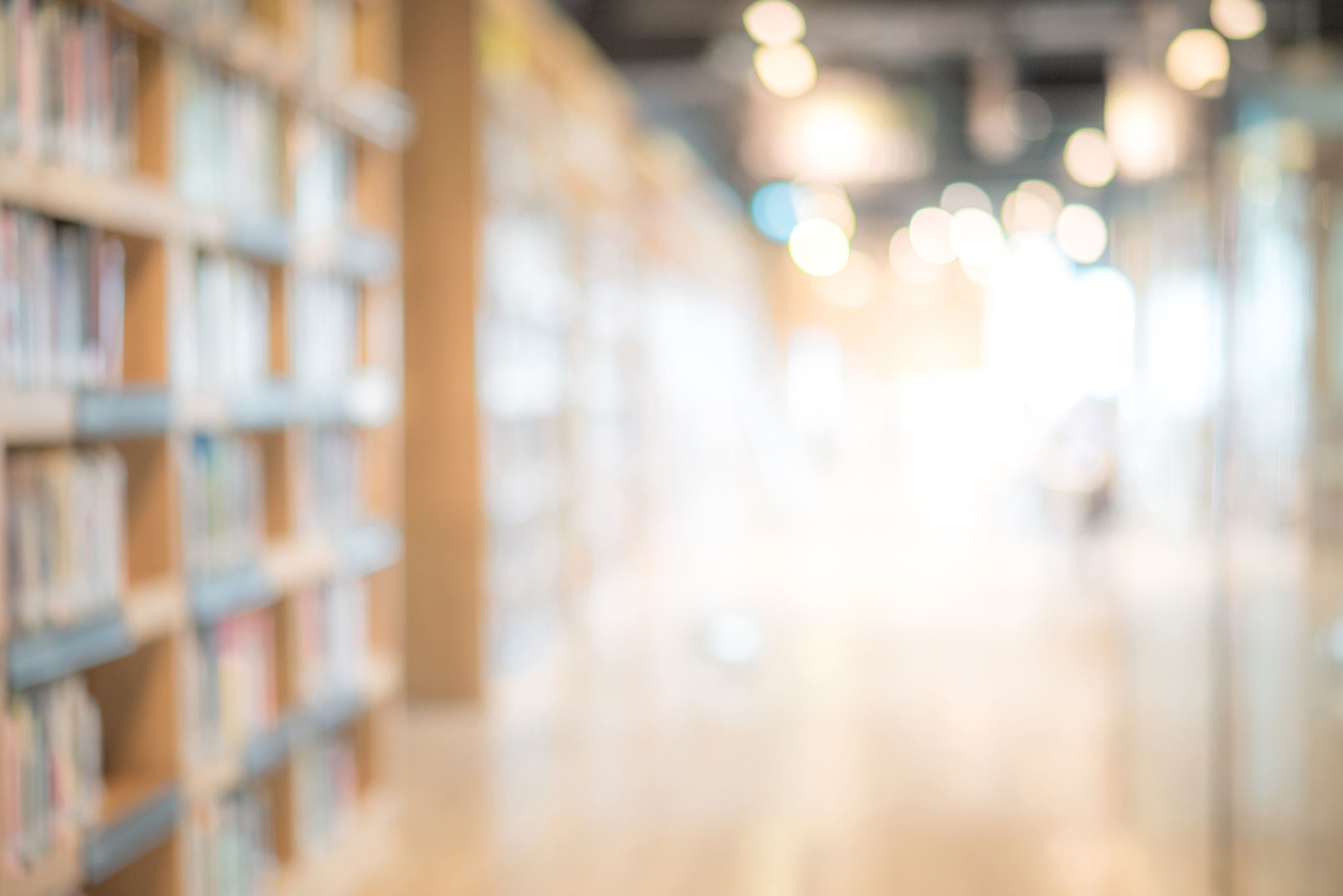 Análise Documental
Constitui-se em uma técnica importante na pesquisa qualitativa, seja complementando informações obtidas por outras técnicas, seja desvelando aspectos novos de um tema ou problema. (LUDKE e ANDRÉ, 1986);
O trabalho de análise já se inicia com a coleta dos materiais, não é acumulação cega e mecânica. 
A medida que colhe as informações, o pesquisador elabora a percepção do fenômeno e se deixa guiar pelas especificidades do material selecionado (LAVILLE; DIONE, 1999).
As vezes são os documentos as únicas fontes que registram princípios, objetivos e metas de um objeto em análise. 
Os documentos revelam concepções explícitas e subjacentes de determinados objetos de pesquisa.
 Por exemplo, os documentos podem revelar dinamicidade e complexidade de uma determinada concepção de uma política pública.
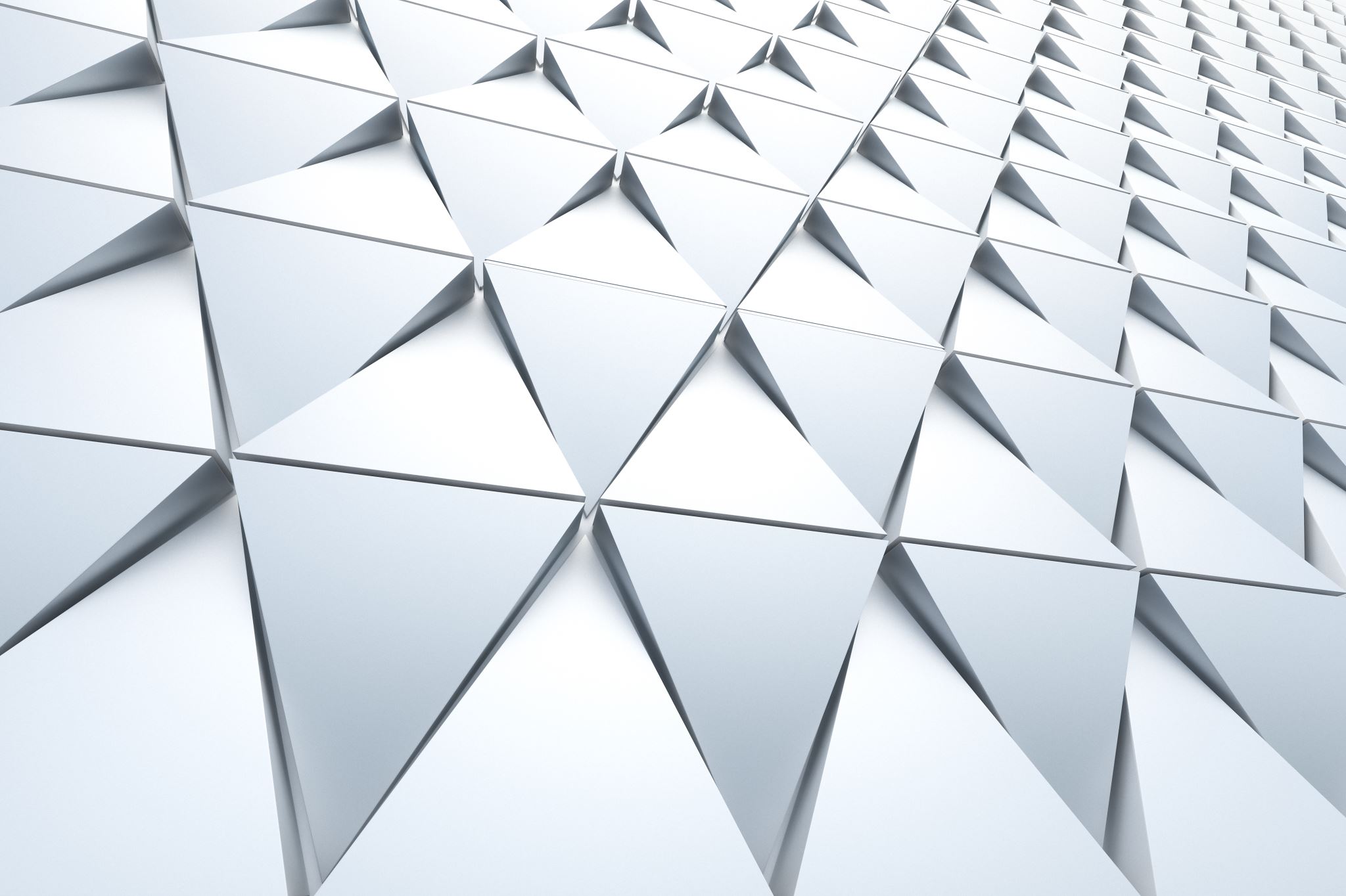 Fontes e Tipos de Documentos
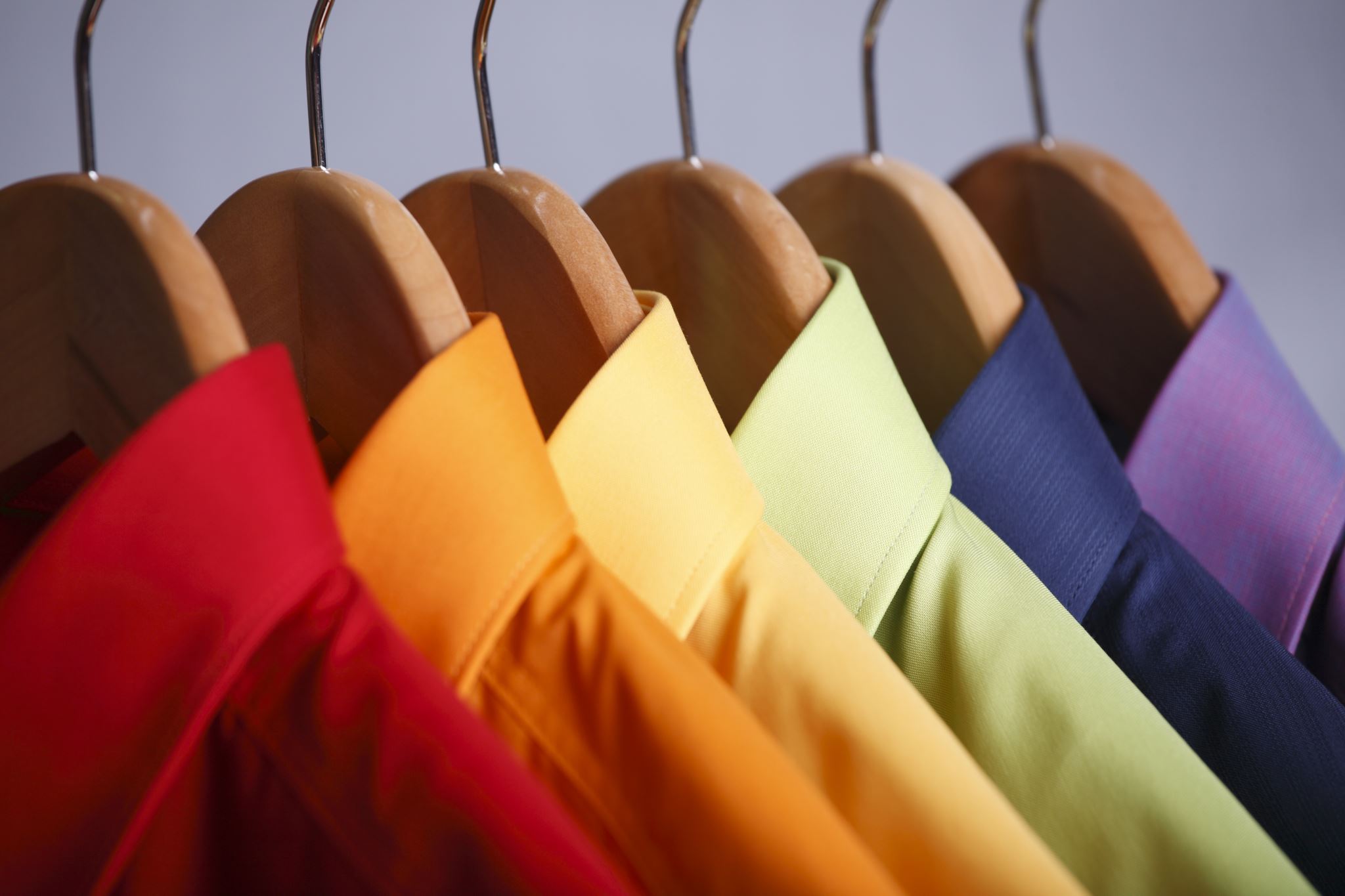 Iconografia Fotografias Objetos Canções folclóricas Vestuário FolcloreOutros 
Documentos
Iconografia
Fotografias
Objetos
Canções folclóricas
Vestuário
Folclore
Iconografia
Vantagens
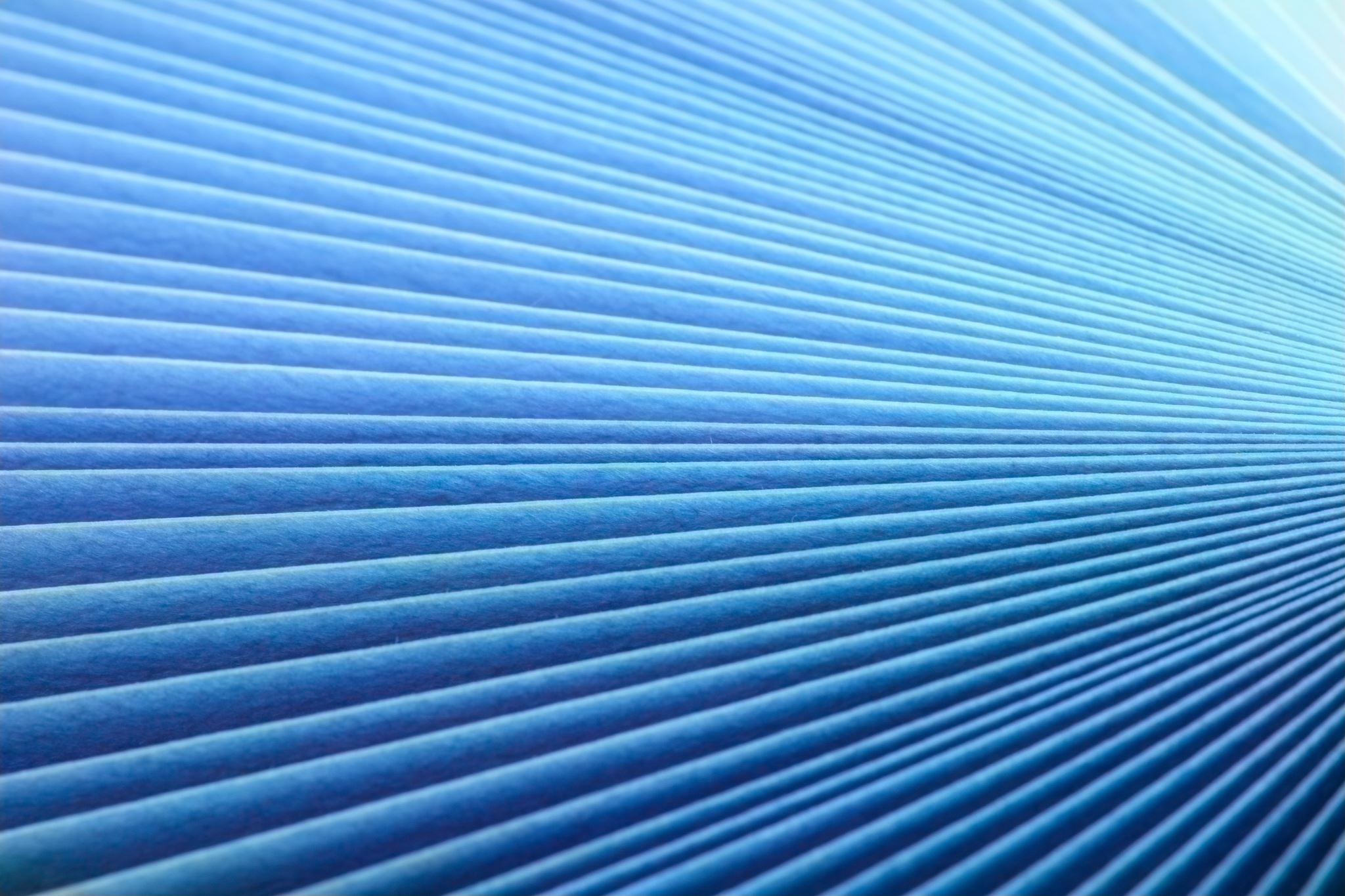 Desvantagens
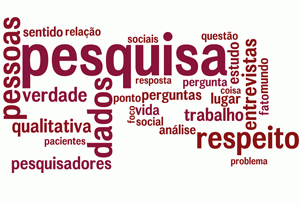 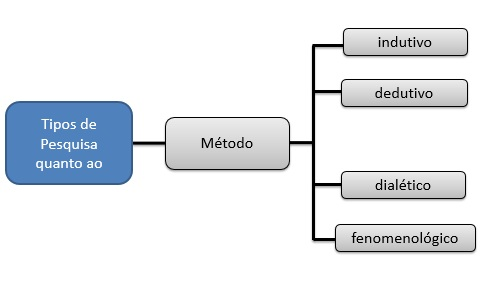 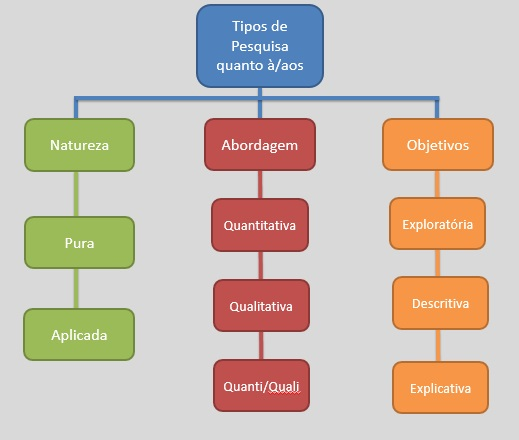 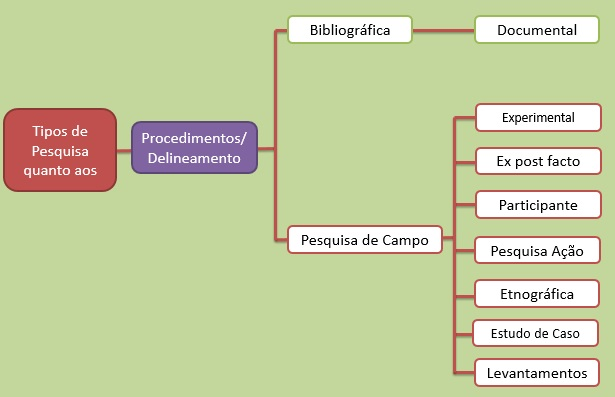 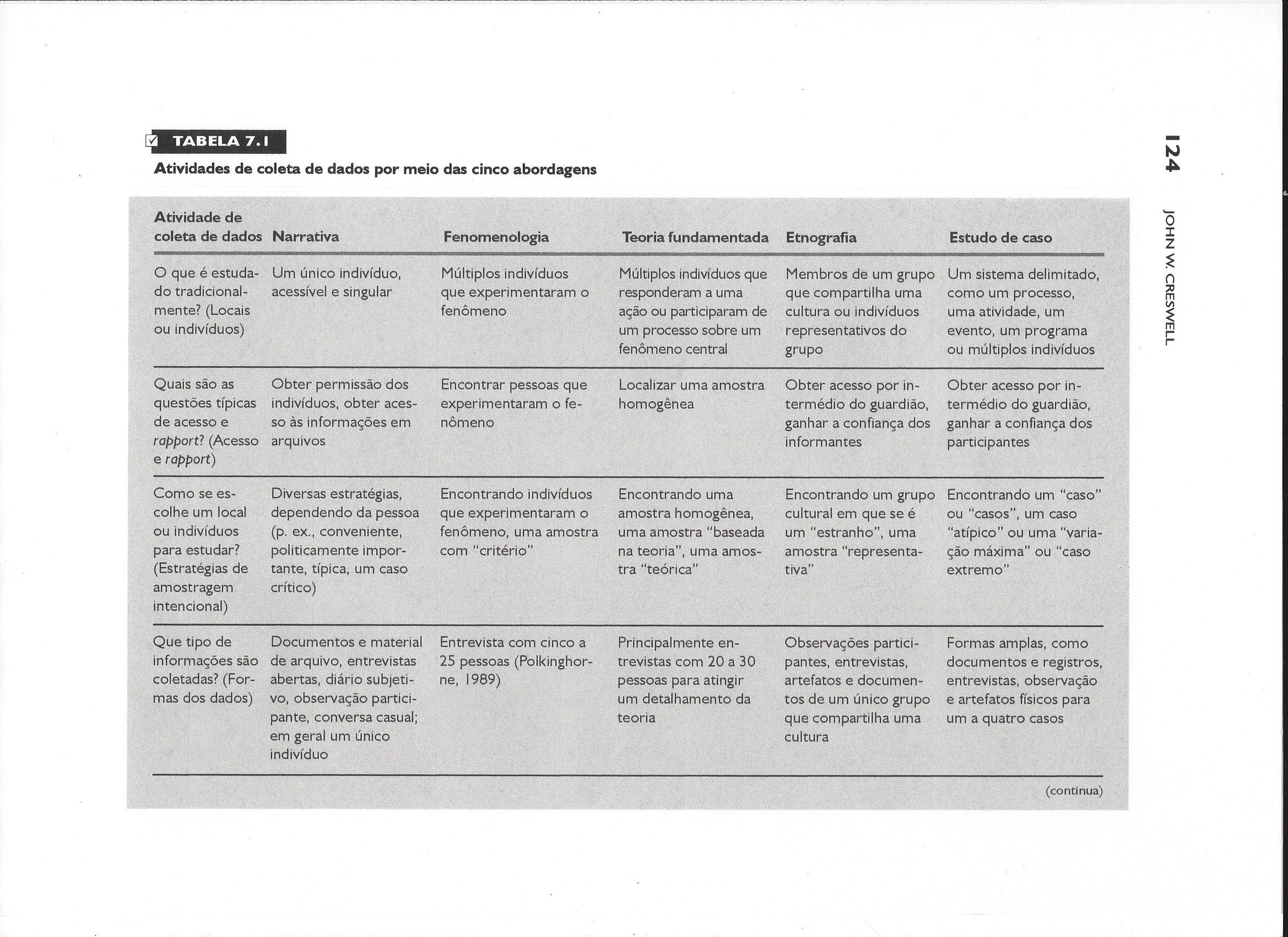 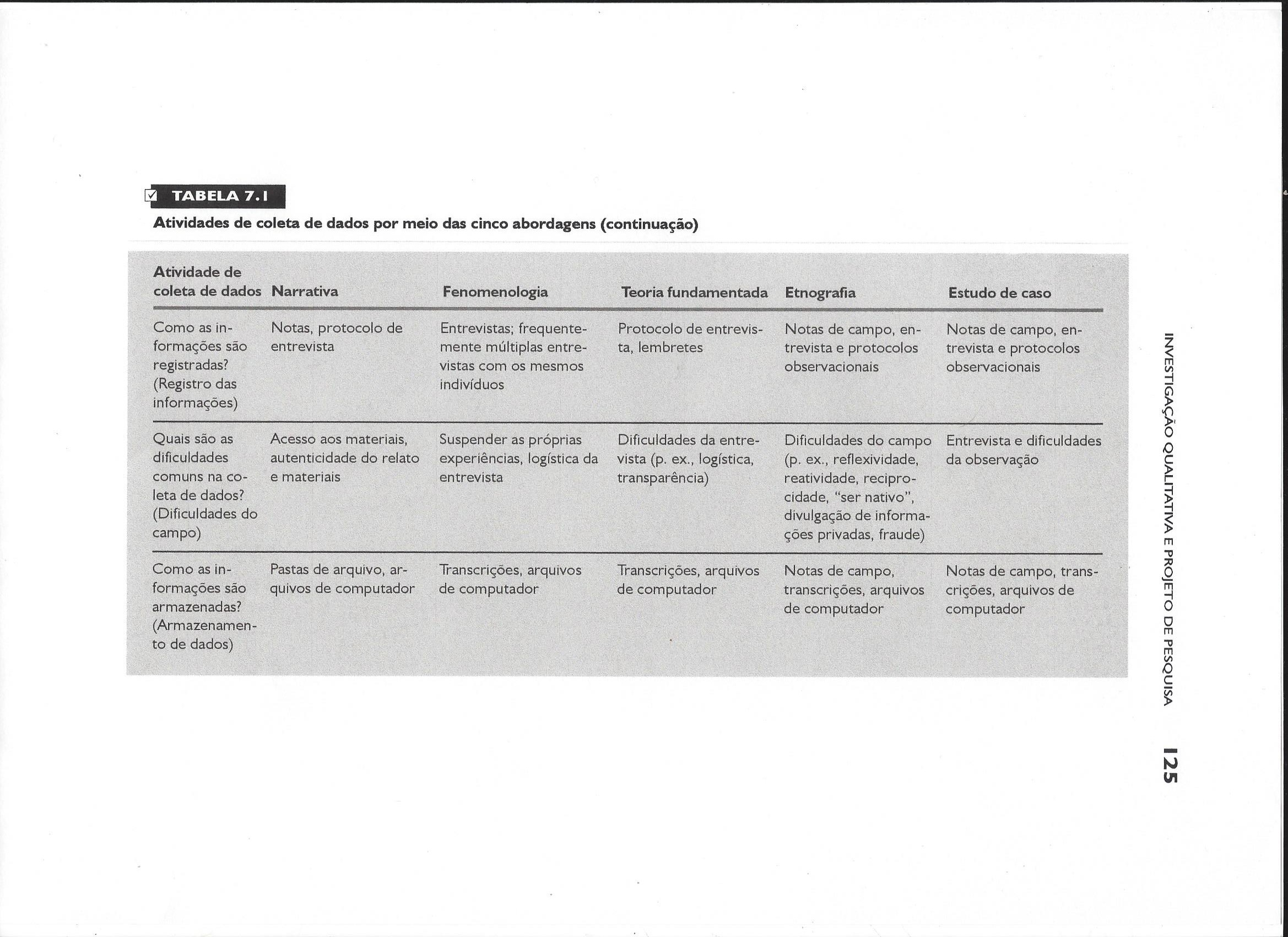 https://imunontologia.com.br/tudo-e-dito-por-um-observador/